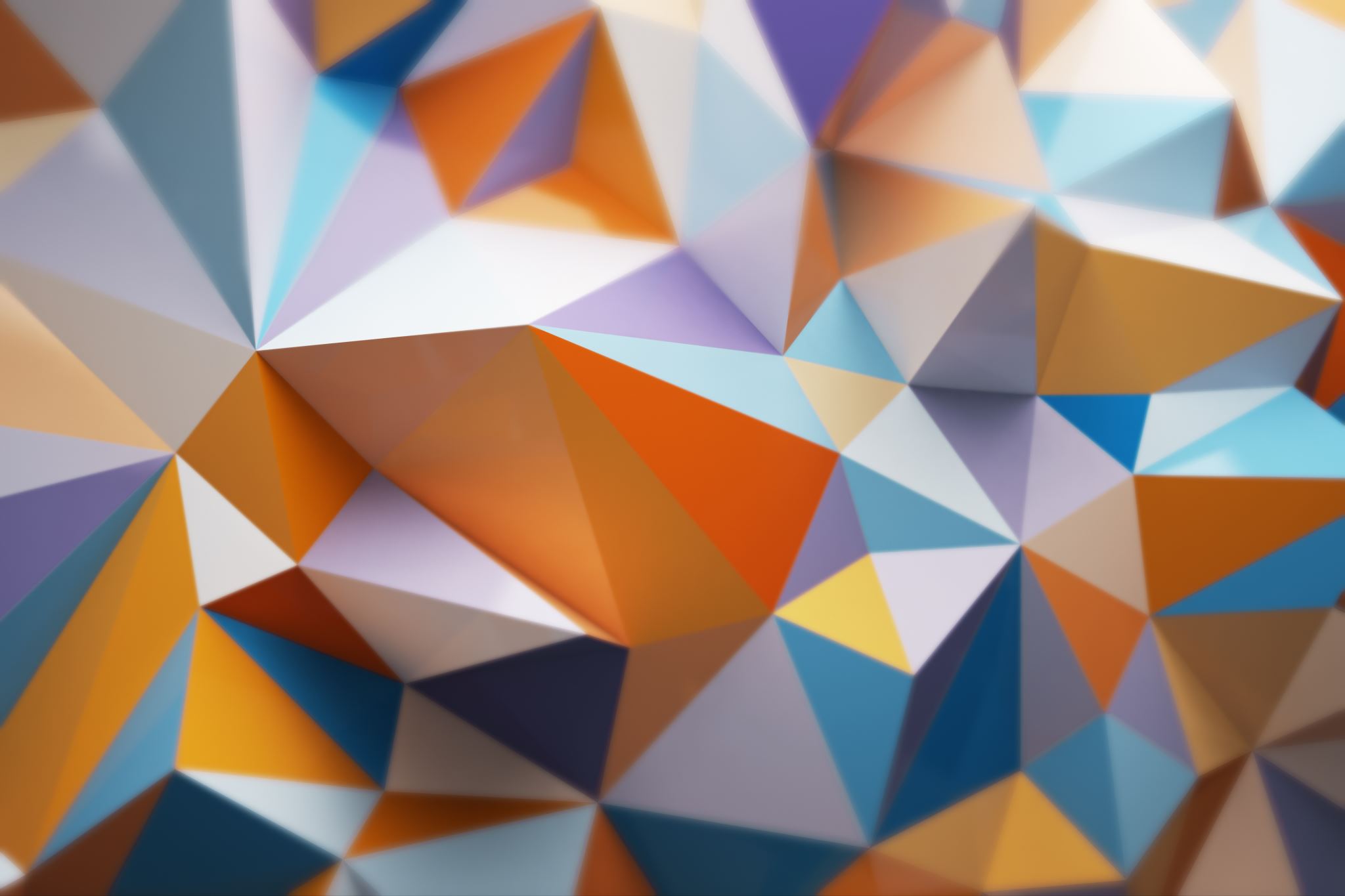 Reforma sociálního bydlení v ČR
Bc. Martina Ožanová, 43969


Hospodářská politika ČRLS 2020/2021
Obsah
Sociální politika
Bydlení (specifika bydlení a typy bydlení)
Sociální bydlení 
Reforma sociálního bydlení dle Koncepce sociálního bydlení
Sociální politika
„Soubor opatření, která směřují ke zlepšení základních životních podmínek obyvatelstva a k zabezpečení sociálního smíru v rámci daných hospodářských a politických možností dané země.“
(Kliková a Kotlán, 2012, s. 206)
Sociální politika
sociální politika je jednou z forem hospodářské politiky
hospodářská politika svými opatřeními zajišťuje ekonomickou bází sociální politiky
sociální politika ovlivňuje hospodářskou politiku úrovní pracovní síly, stanovením podmínek odvodů na pojištění a přiznávání sociálních dávek
zasahuje do mnoha oblastí lidského života
Bydlení
„Bydlení je především jednou z nejdůležitějších a prakticky nezastupitelných potřeb člověka. Nemůže-li člověk tuto potřebu přijatelným způsobem uspokojit, má to zcela zásadní důsledky pro kvalitu jeho života“
(Poláková, 2006, s. 7)
Specifika bydlení
velmi vysoká nákladovost, životní investice jedné i více generací
velká míra setrvačnosti a neměnnosti, dlouhodobá spotřeba
heterogenní charakter bydlení
podmiňuje uspokojování dalších potřeb (zdraví, vzdělání, kariéra, rodinný život a další sociální rozvoj člověka)
Typy bydlení
soukromý nájemný sektor
obecní nájemný sektor
družstevní sektor
vlastnický sektor
Sociální bydlení
„V převážné míře se jedná o nájemní bydlení, kterým se snaží orgány státu nebo obcí zajistit všeobecnou rovnováhu na trhu s nájemním bydlením a umožnit skupinám obyvatel, jež si ze sociálních či jiných důvodů nemohou zajistit bydlení na volném trhu, důstojné a vyhovující bydlení pro jejich domácnosti.“
(Krebs, 2015, s. 407)
Sociální bydlení v ČR
Struktura bytového fondu obcí dle velikostních kategorií (2016)
Zdroj: Foldynová et al. (2016, s. 68); vlastní úprava
Současný systém sociálního bydlení
v ČR nyní neexistuje systémové řešení sociálního bydlení
sociální bydlení nabízeno formou různých sociálních služeb nestátních neziskových organizací a obcí
další podpora jen formou dávek sociální podpory bydlení(příspěvek na bydlení, doplatek na bydlení)
negativní externality sociálního a hospodářského vyloučení a nedostatku jeho prevence
Koncepce sociálního bydlení ČR 2015-2025
„Hlavní vizí sociálního bydlení je vytvoření nového systému, který bude navazovat na současný systém intervencí ze strany státu, krajů a obcí v oblasti bydlení, sociálních služeb a sociálních dávek“
(MPSV, 2015, s. 116)
Koncepce sociálního bydlení ČR 2015-2025
7 cílů:
legislativní příprava zajištění práva na sociální bydlení
podpora sociální práce na obcích související se systémem sociálního bydlení
provázání sociální práce s dalšími nástroji sociální a bytové politiky, které zajistí efektivní pomoc cílové skupině sociálního bydlení
úprava dávkové podpory zaměřené na bydlení v souladu se zákonem o sociálním bydlení
úprava standardů pro sociální bydlení
zvýšení a rozšíření účinnosti investiční i neinvestiční podpory sociálního bydlení
zajištění evaluace a aktualizace koncepce sociálního bydlení
Připravovaná reforma sociálního bydlení
základem je přijetí zákona o sociálním bydlení
definování sociálního bydlení, forem sociálního bytu a oprávněných osob
rozdělení povinností mezi stát, obce a další oprávněné osoby
zajištění udržitelnosti financování celého systému
v současné době je obcím zajišťován dotační podpora pořizování, výstavby a rekonstrukce sociálního bytového fondu
dotační titul spuštěn na jaře 2019
zabývá se jen investicemi do bytového fondu a nikoliv nezbytnou podporou sociální práce
Zamýšlená podoba sociálního bydlení
nutné projevení svobodné vůle občana – podání žádosti na úřadu práce v obci s rozšířenou působností
majetkový a příjmový test a individuální sociální šetření
(ne)vydání osvědčení o nároku na pomoc v systému sociálního bydlení (možné odvolání k MPSV)
žádoucí čekací lhůta pro poskytnutí pomoci do šesti měsíců
celý systém spravován obcemi a výše povinného počtu nabízených bytů bude stanovena zákonem
Závěr
komplexní systémové řešení sociálního bydlení má mnoho výhod
kompletní realizace je ale velmi časově i finančně náročná
náročná realizace v nejmenších obcích (je vhodné stanovit výjimky)
dotační programy na výstavbu se ukázaly jako nevhodné
veškerá agenda připadne na obce = další administrativní zátěž (problém především u malých obcí)
vzhledem ke koronavirové krizi lze očekávat zpoždění plnění všech cílů a celého systému
Seznam použité literatury
[1] 	BOHUSLAVOVÁ, R., 2019.  Vládní dotace na sociální byty jsou debakl. Jsou tak přísné, že na ně obce kašlou. Novinky.cz [online]. 20 října 2019 [vid. 1. března 2021]. Dostupné z: https://www.novinky.cz/domaci/clanek/vladni-dotace-na-socialni-byty-jsou-debakl-jsou-tak-prisne-ze-na-ne-obce-kaslou-40300523
[2]	KLIKOVÁ, CH. a I. KOTLÁN, 2012. Hospodářská politika. 3. vyd. Ostrava: Sokrates. ISBN: 978-80-86572-76-5.
[3]	KREBS, V. a kol., 2015. Sociální politika. 6. vyd. Praha: Wolters Kluwer. ISBN 978-80-7478-921-2.
[4]	MPSV ČR, 2015. Koncepce sociálního bydlení České republiky 2015-2025 [online]. Praha: Ministerstvo práce a sociálních věcí ČR [vid. 15. ledna 2021]. Dostupné z: https://www.mpsv.cz/documents/20142/225517/Koncepce_socialniho_bydleni_CR_2015-2025.pdf/4f243307-649b-ecf3-a191-3d89d33717c4
[5]	MPSV ČR, 2019. Zákon o sociálním bydlení [online]. [vid. 26. února 2021]. Dostupné z: http://socialnibydleni.mpsv.cz/cs/co-je-socialni-bydleni/zakladni-informace-o-sb/zakon-o-sb
[6]	POLÁKOVÁ, O. a kol., 2006 Bydlení a bytová politika. Praha: Ekopress. ISBN 80-86929-03-5.
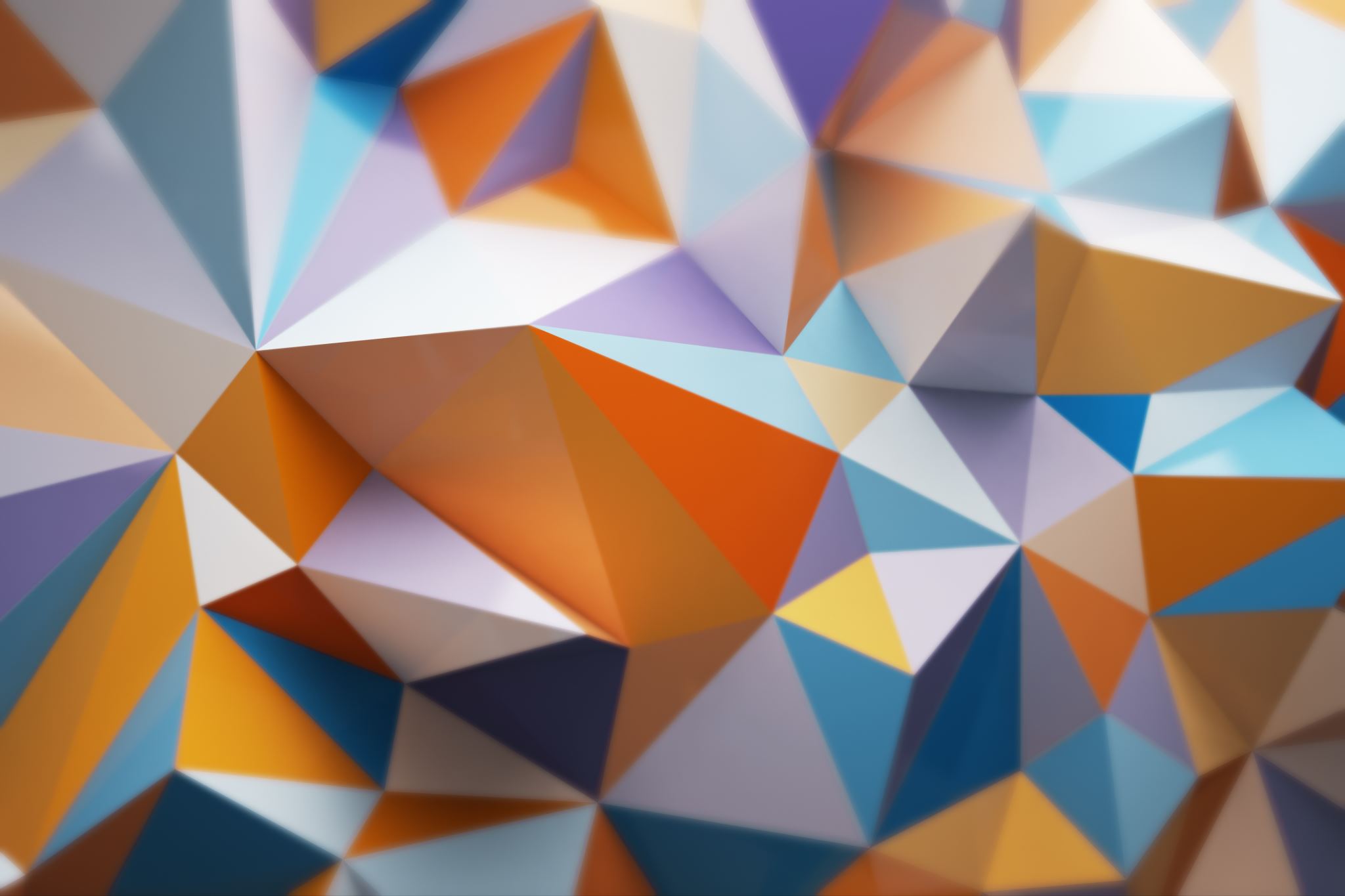 Děkuji za pozornost.